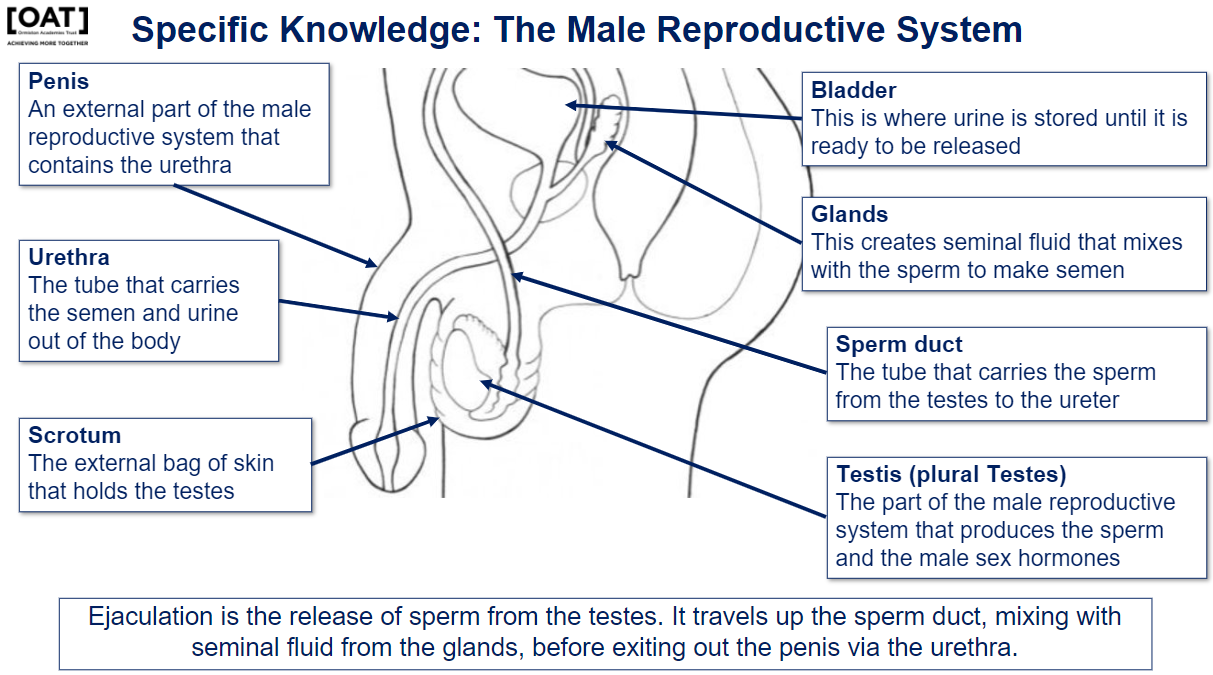 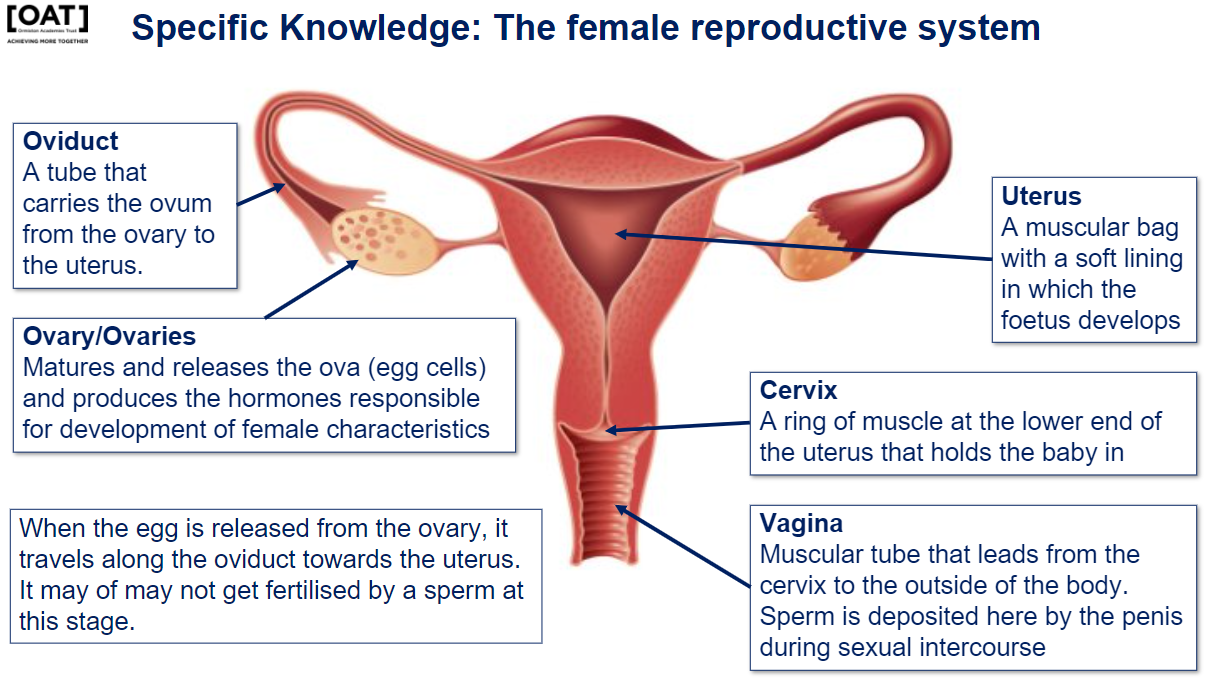 10 Human Reproduction
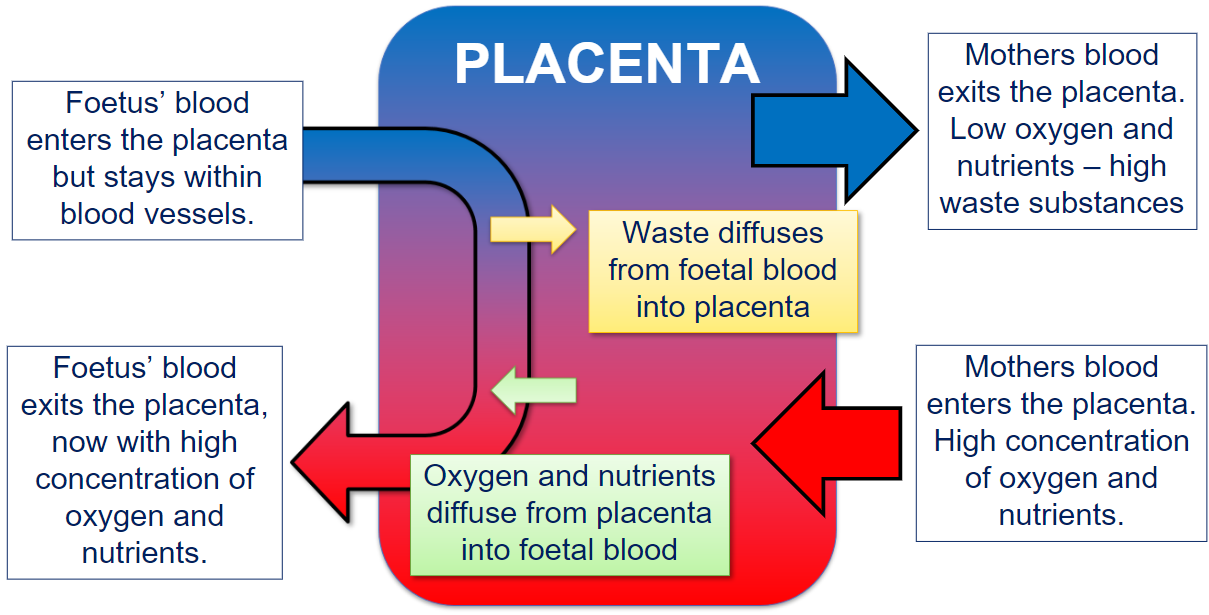 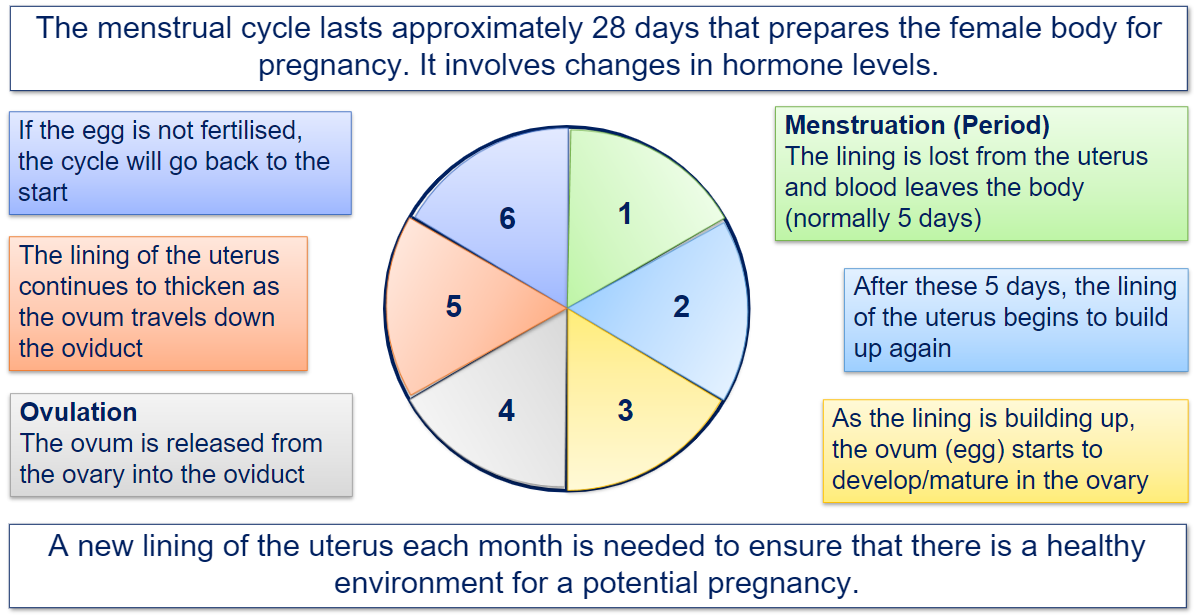